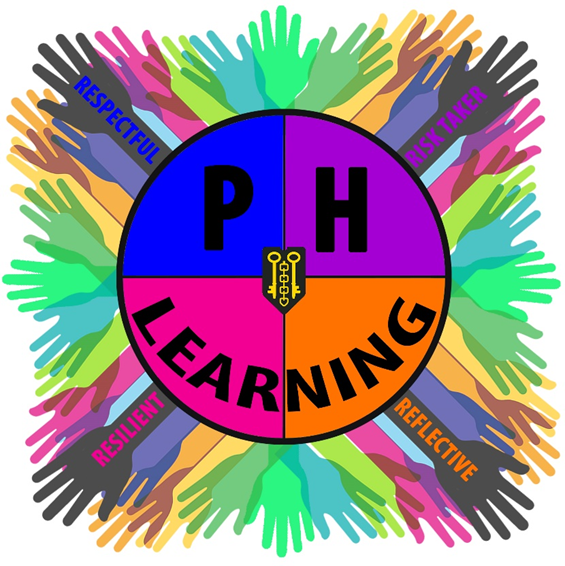 Home Learning 2020
British Values
Complete the tasks on this power point in the boxes given and email back completed work to Mrs Rowlinson

j.rowlinson@poolhayes.attrust.org.uk
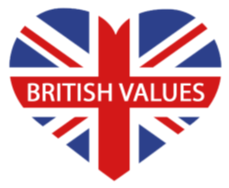 Task 1- To identify what it means to be British
What does it mean to be British?
Watch the following clip and make a list of the aspects of British life that you see in the video

https://www.youtube.com/watch?v=BsHnd1M4KsI
List of British life
Task 1- To identify what it means to be British
Did you spot any of the following things?
Industry and Manufacturing
The Royal Family
Farming and Food Production
Culture- Music, Art, Fashion, Film, Theatre etc
Sporting Success
Diversity and Equality
Innovative Architecture and Design 
as well as Historical Buildings
Thousands of years of History and Tradition
Task - Number each aspect from 1-8
1 should be the aspect that you think is most important to British Life and 8 the least
Task 2- To analyse your personal identity
So what makes up your Personal Identity?
Some examples could be…
Groups or clubs that you belong to - scouts, rugby, choir....
What your interests or talents are - film, dance, politics....
What things are important to you. 
What your hopes are for the future.
Which people are important to you. 
Your religion
The languages that you speak. 
Which country you are from.
Come up with three things that you think make up your personal identity
1.

2.

3.
Task 2- To analyse your personal identity
What you value also makes up part of who you are
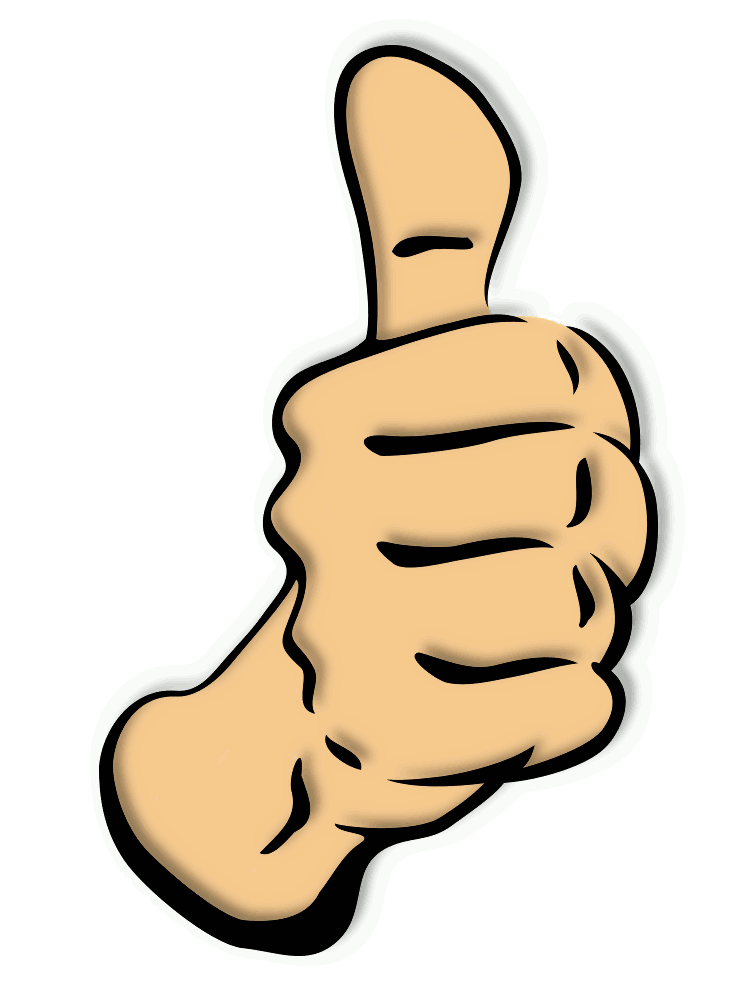 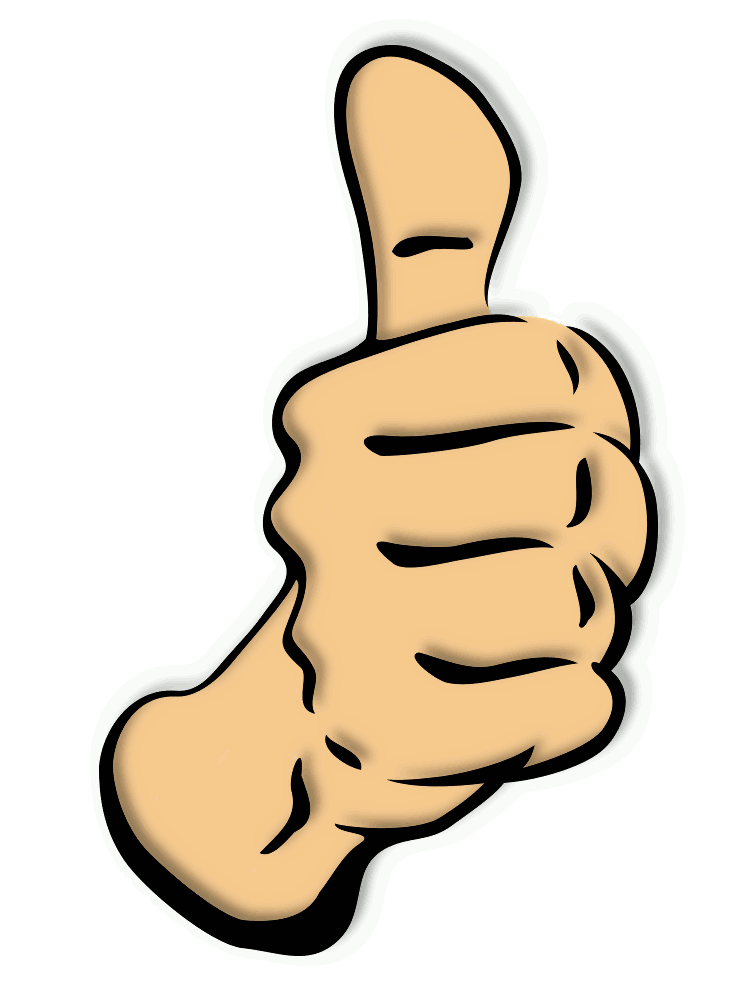 Look at the words below.
Stick a thumbs up next to the values you think are important and a thumbs down next those that you don’t value.
Hard work
Honesty
Resilience
Caring
Respectful
Laziness
Fun
Rudeness
Ambition
Hurtfulness
Why are these things important to your identity?
Task 3- To explain why shared values are important
We have talked about personal values, but can a school have shared values?
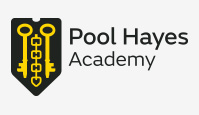 Name the four key values that we share at Pool Hayes?
Task 3- To explain why shared values are important
We have talked about personal values, but can a school have shared values?
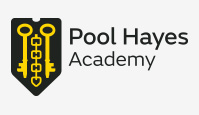 Name the four key values that we share at Pool Hayes?
Responsibility – Aspiration – Perseverance – Success
Why is it important for us as a school to share these values?
Task 3- To explain why shared values are important
This term you will be studying British Values
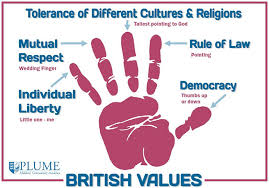 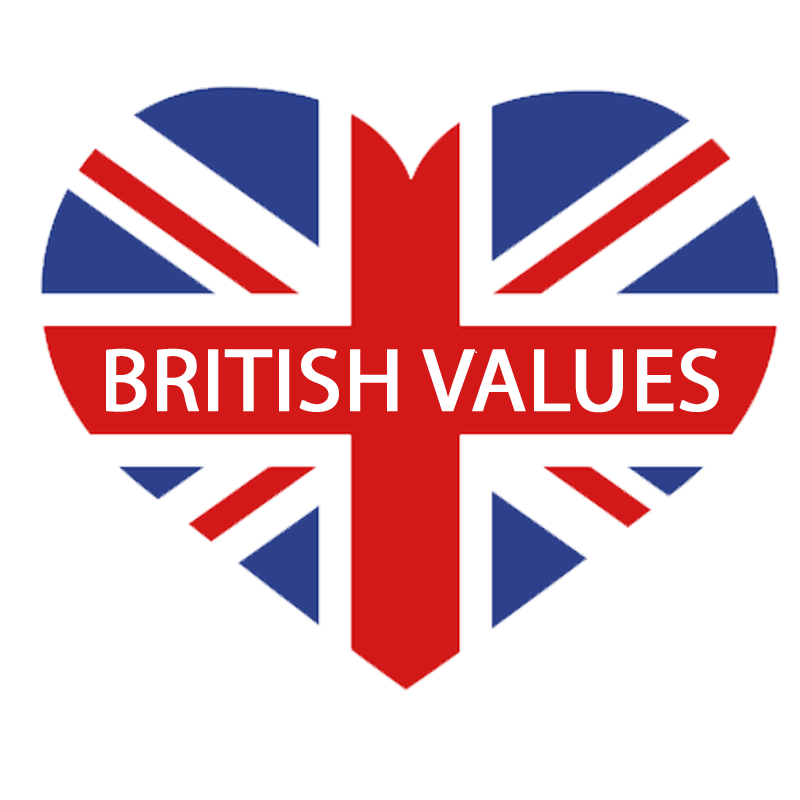 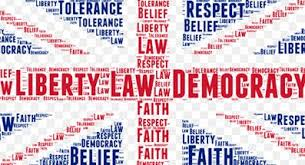 In Britain we value above all, the following things
Democracy
The rule of law
Individual liberty
Mutual respect
Tolerance of those of different faiths and beliefs
Task 3- To explain why shared values are important
Design a new logo for British Values that includes all of the values listed
Write a paragraph below explain why these values are important to British People
Logo-
In Britain we value above all, the following things
Democracy
The rule of law
Individual liberty
Mutual respect
Tolerance of those of different faiths and beliefs
Explain why these values are important-